Das Geschenk der Gemeinschaft
1. Christen sind Lastenträger und keine BedenkenträgerGalater 6,2: Jeder trage die Last des anderen, so werdet ihr das Gesetz Christi erfüllen
Braima Suncar Dabo aus Guinea-Bissau half seinem Konkurrenten Jonathan Busby aus Aruba (Karibik) ins Ziel.
Leichtathletik-WM in Doha (Katar) 2019, 5000m Vorlauf
Christen sehen die Nöte ihres NächstenPhil 2,4: Jeder sehe nicht nur auf das Seine, sondern auch auf das, was dem andern dient
Apg 2,42: Sie blieben aber beständig in der Lehre der Apostel und in der Gemeinschaft und im Brotbrechen und im Gebet
1 Thessalonicher 5,11: Ermahnt (ermuntert, tröstet) einander und baut einer den anderen auf!

„Parakalein“ hat doppelte Bedeutung: 
		ermahnen und ermutigen (ermuntern)
2. Christen sind Mutmacher und nicht Miesmacher

1 Korinther 1,24: Nicht dass wir über euren Glauben herrschen, sondern wir sind Mitarbeiter an eurer Freude, denn ihr steht durch den Glauben.
1 Petrus 4,10:   Jeder diene mit der Gabe, die er empfangen hat
Persönliche Fragen
Persönliche Fragen
Bist Du Ermutiger oder Entmutiger?
Gewinnst Du Leute für die Gemeinde oder stößt Du sie eher ab? 
Wo dienst du der Gemeinde? Wo dient Gemeinde dir?
3. Christen können die Wahrheit sagen
Eph 3,25: Deshalb legt die Lüge ab und redet Wahrheit, ein jeder mit seinem Nächsten, denn wir sind untereinander Glieder. 

Eph 4,15:  Lasst uns die Wahrheit bekennen in Liebe und in allem hinwachsen zu ihm, der das Haupt ist, Christus
Unsere falschen Alternativen

Nicht alles runterschlucken und verdrängen
Nicht die Wahrheit um die Ohren schlagen
Keine Pauschalurteile und feste Zuschreibungen (Eiketten) in Du-Botschaften: 
Du bist brutal und verletzend!

Gefühle zum Ausdruck bringen:  
Ich fühle mich verletzt und nicht ernst genommen, wenn du das und das sagst
Den einen fällt Kritik leicht und kritisiert zu werden schwer
 Sich zurücknehmen lernen und mit den Augen der anderen sehen! 

Den anderen fällt Kritik zu üben schwer und Kritik anzunehmen leichter: 
Mut, die Wahrheit zu sagen!
Persönliche Fragen: 

Kritisierst du nur oder lobst du auch? 
Lobst du nur oder sprichst du auch an, was nicht in Ordnung ist?
4. Christen können vergeben statt dem anderen 
      zu vergelten

Kol 3,13: Ertragt einander und vergebt euch gegenseitig, wenn einer Klage gegen den anderen hat
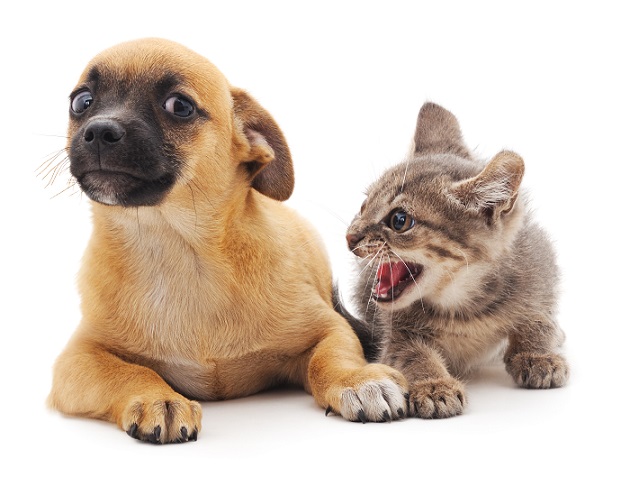 Gegen-
  einander
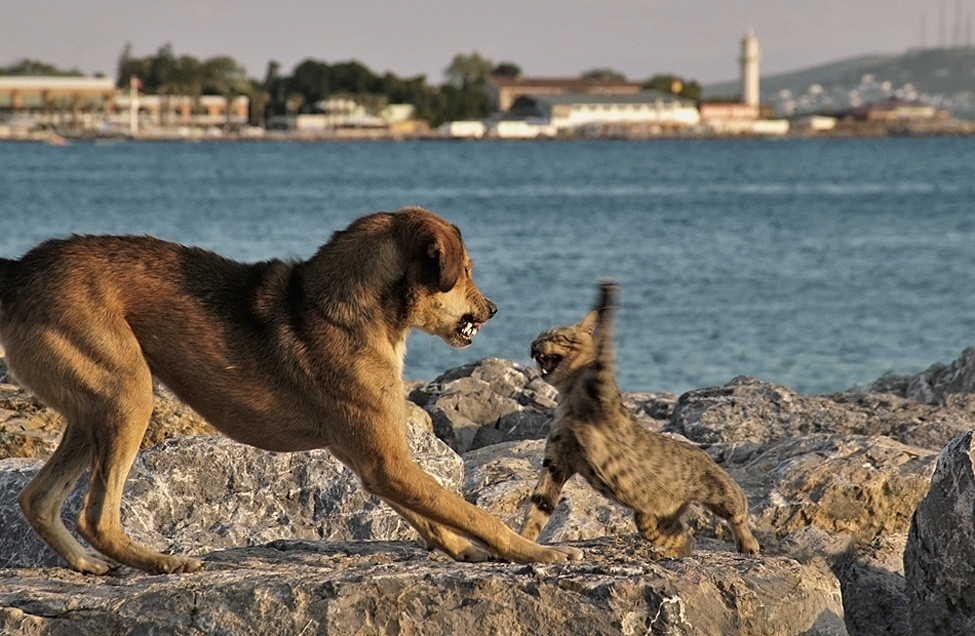 Mit – einander
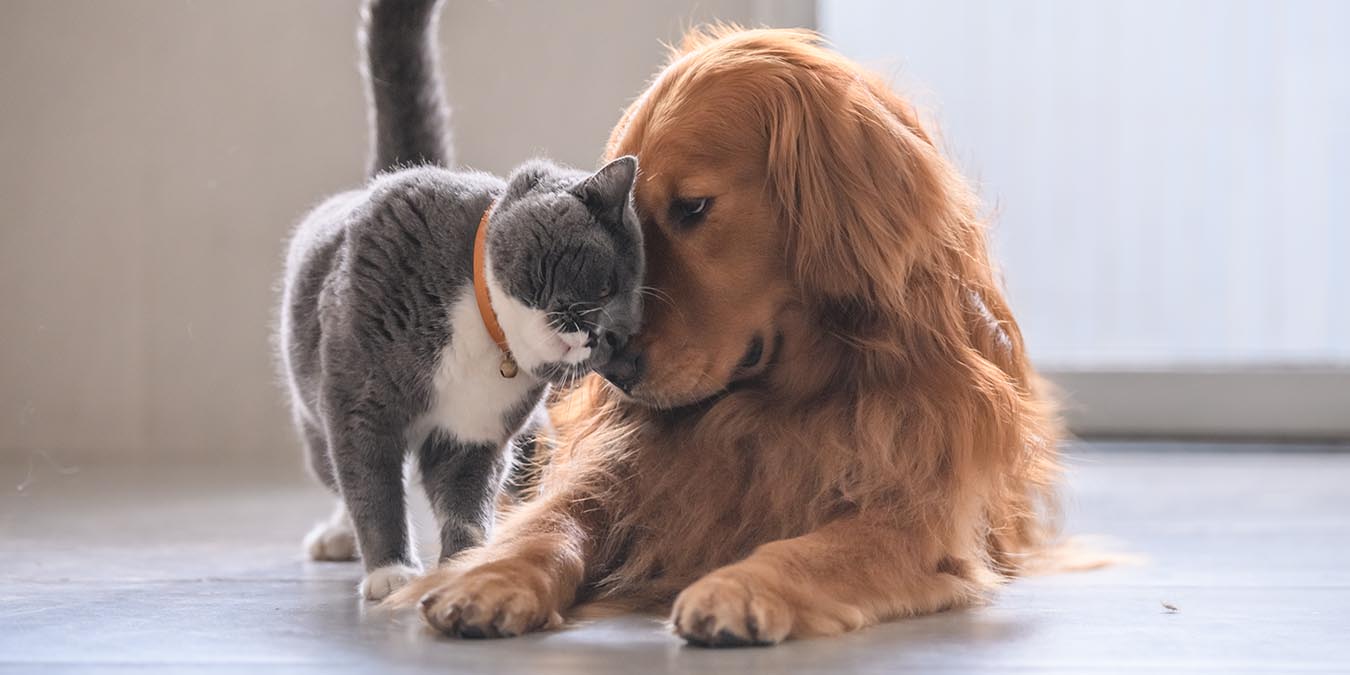 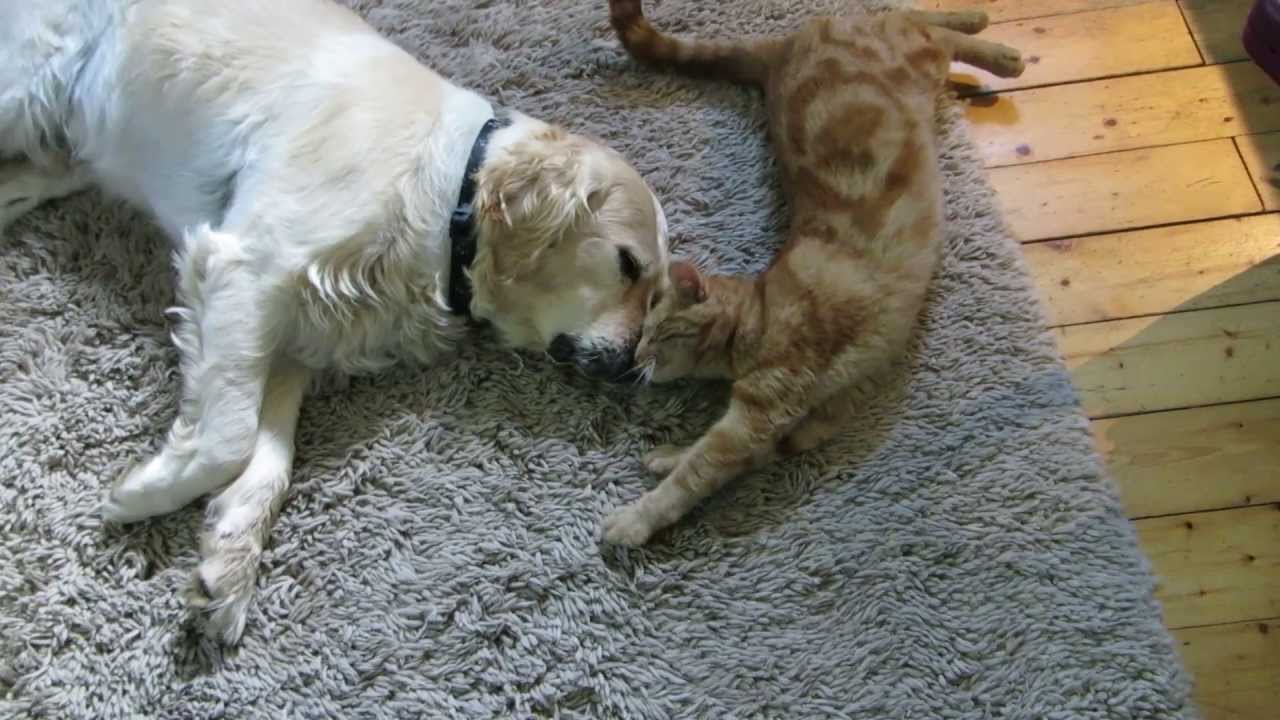 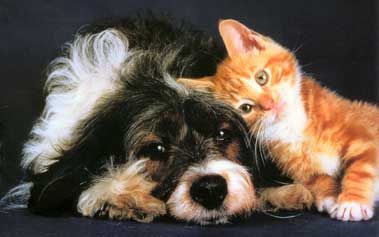 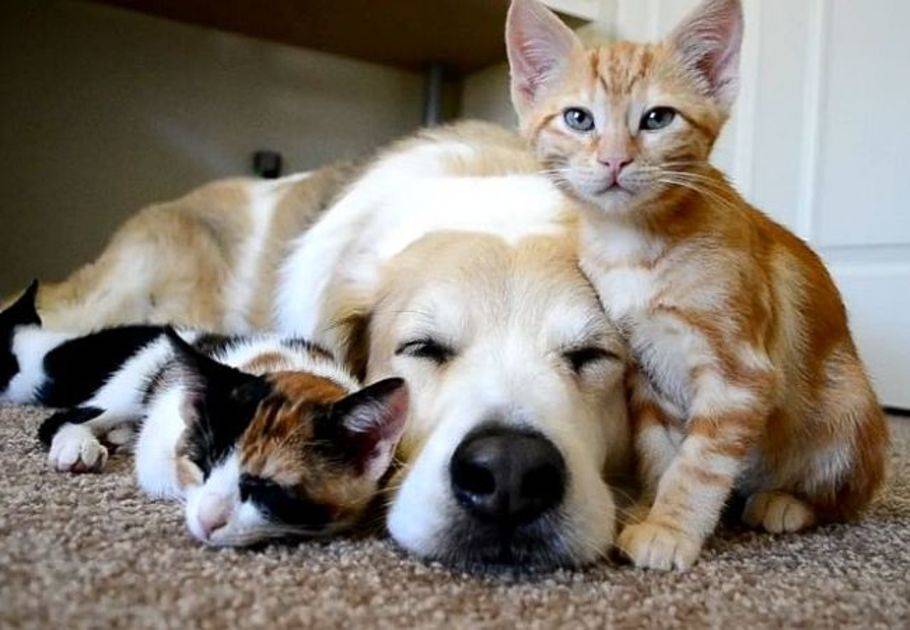 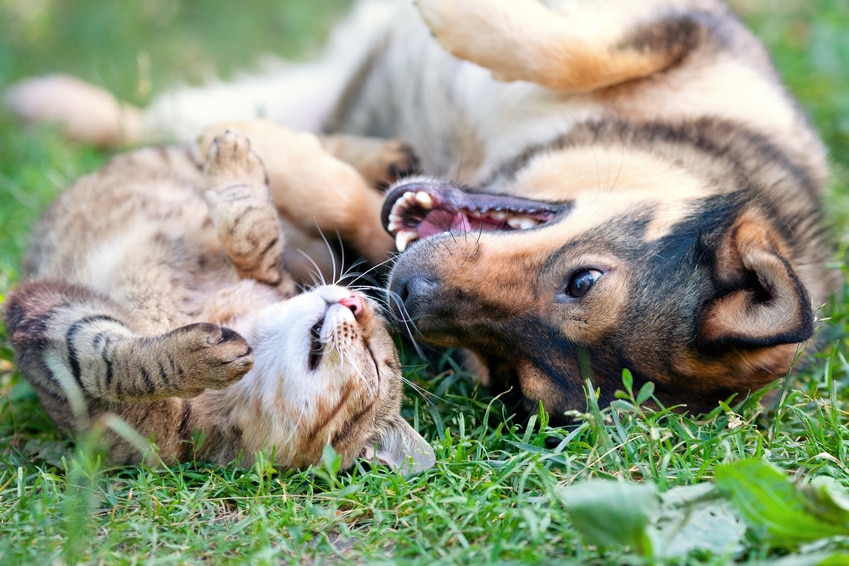 Die beiden V-Waffen: Vergeltung oder Vergebung
Nachtragen der Schuld des anderen ist sehr anstrengend. 

„Im Nachtragen hat sich schon mancher verhoben“ © Emine Yalcin
Hauptproblem „SS“: Sturheit und Stolz

 Rö 12,21 Lass dich nicht vom Bösen überwinden, sondern überwinde das Böse mit Gutem

Mt 22,39: Du sollst deinen Nächsten lieben wie dich selbst
 
 Ohne Liebe nur Ablehnung, Verachtung und Hass
Persönliche Fragen
Wem diene ich? Mir, Menschen oder meinem Herrn? 

Ist für mich die Gemeinde nur ein Haufen schwieriger Menschen oder der Leib Jesu, den er sich mit seinem teuren Blut erkauft hat? 

Habe ich vergeben oder trage ich noch nach?
5. Christen können den anderen annehmen Rö 15,7: Nehmt einander an, wie Christus euch angenommen hat
Spannung und Balance zwischen den Polaritäten
Unabhängigkeit – Bindung
Durchsetzung – Anpassung
Geben  - Nehmen
Nähe – Distanz 
Flexibel – Unbeweglich 
Sachorientiert – Gefühlsorientiert
Introvertiert – Extrovertiert
Spontan – Strukturiert
Aktiv entscheidungsfreudig – Geruhsam, bedächtig
Nachtmensch – Tagmensch
Pünktlich – Unpünktlich
6. Christen stärken ihre Widerstandskraft durch Christus – Innere Resilienz
Frage der Resilienz: Innere seelische Widerstandkraft. Belastungsfähigkeit
Fähigkeit, nach dem Fallen wieder aufzustehen
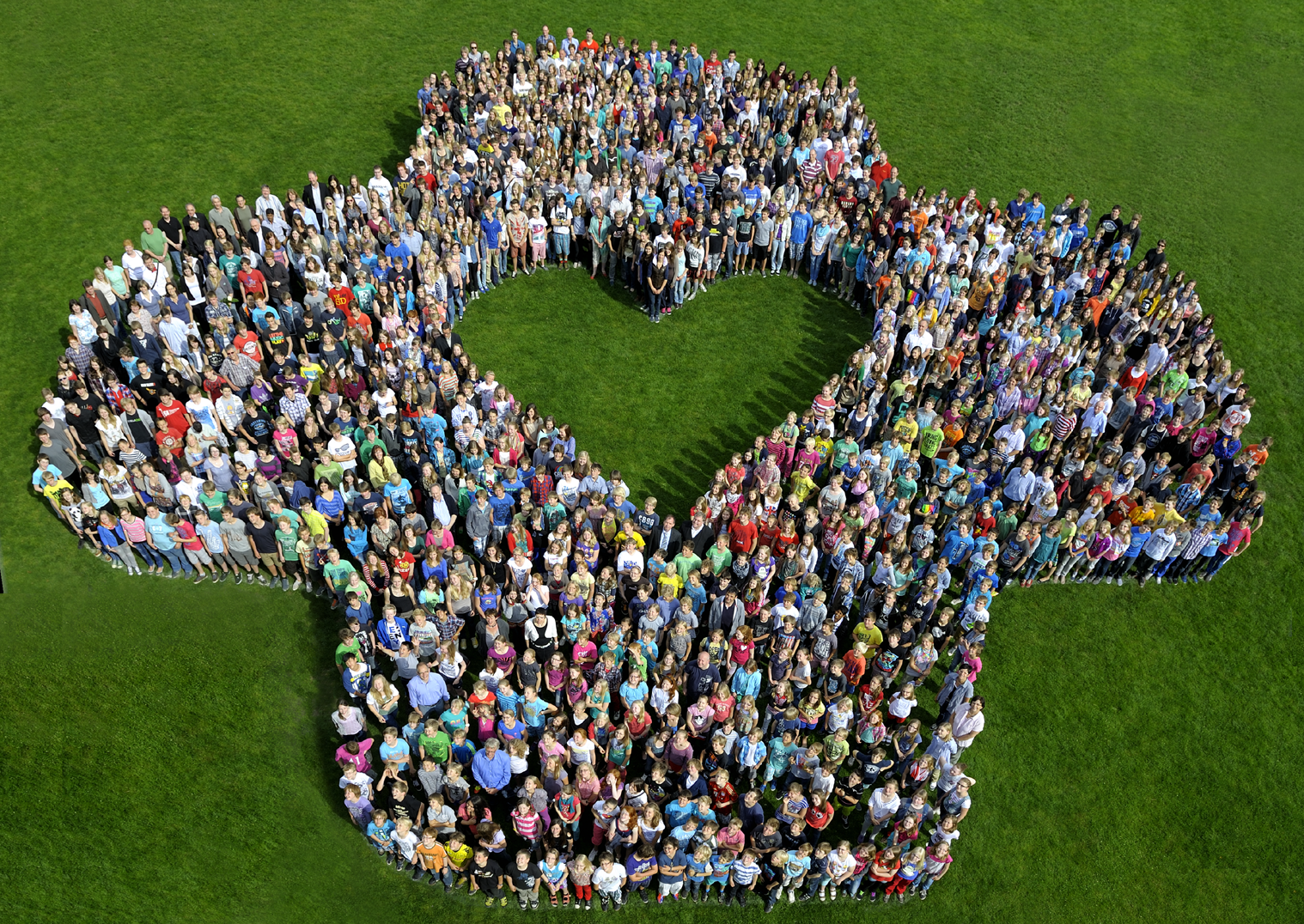 Die geheimnisvolle Kraftquelle
Epheser 6,10 (NT): Seid stark im Herrn und in der Macht seiner Stärke 

Jes 40,31 (AT): Aber die auf den Herrn hoffen, gewinnen neue Kraft 

Johannes 15,5: 
Wer in mir bleibt und ich in ihm, der bringt viel Frucht!
„Und ob ich schon wanderte im finsteren Tal, fürchte ich kein Unglück, denn du bist bei mir.“ ( Psalm 23,4)
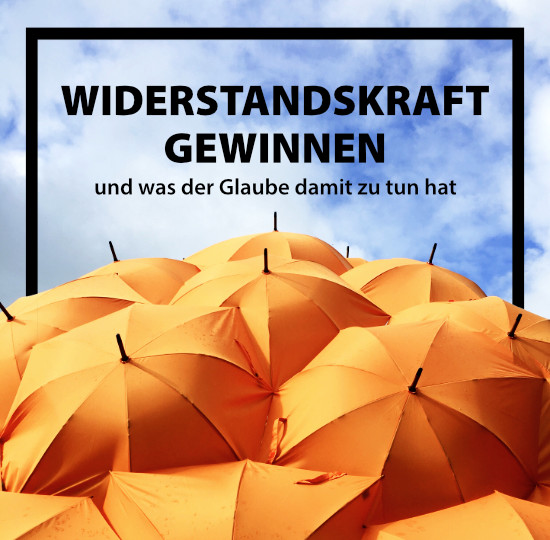 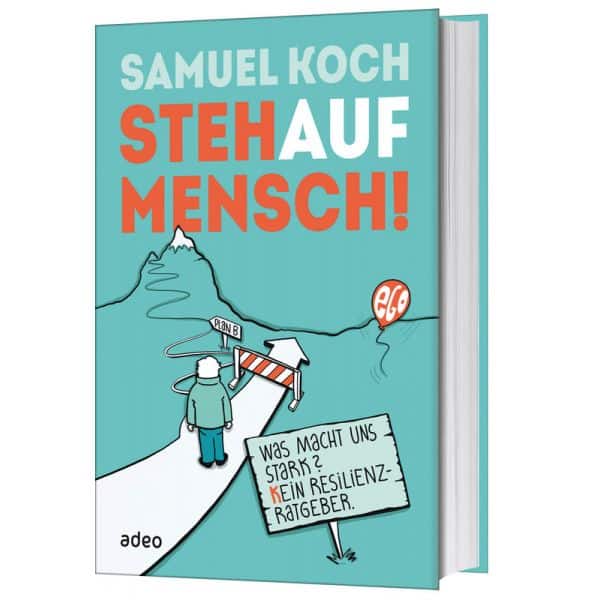 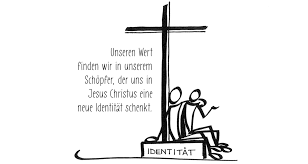 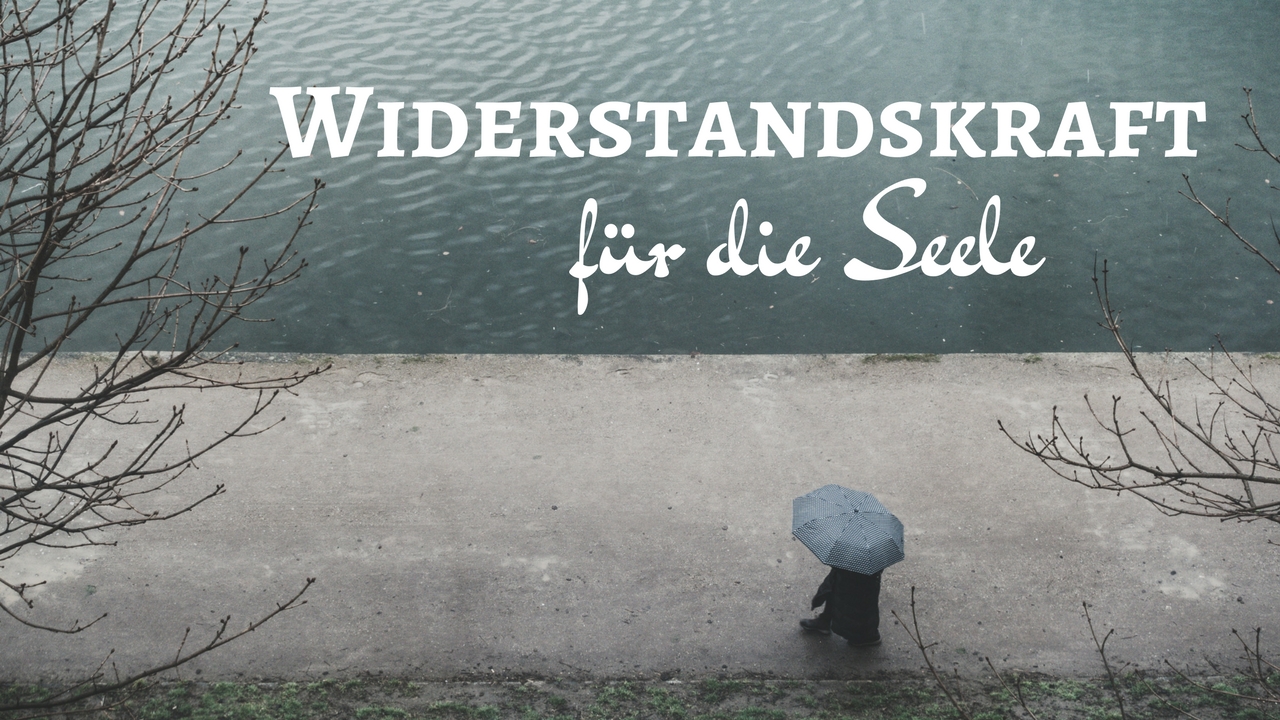 Wir brauchen menschliche Hilfe, wir brauchen göttliche Hilfe

Wir brauchen Glauben, dass Gott uns Zukunft und Hoffnung schenkt (Jer 29,11) und auch der Gemeinde

Wir brauchen Geduld, wenn wir an unsere eigenen Grenzen stoßen und es uns nicht gelingt, über den eigenen Schatten zu springen

Wir brauchen Geduld, wenn Entwicklungen bei anderen Menschen und in der Gemeinde nicht so schnell vorangehen wie wir uns das wünschen
Persönliche Fragen

Gott schenkt Hoffnung und Zukunft – uns persönlich und auch der Gemeinde - Können wir das glauben? 

Jesus Christus macht dich stark und durch dich die Anderen, auch Deine Gemeinde! Bist du dabei?
7.  Christen sind Teamplayer und keine Einzelkämpfer
Eine der vier Säulen der christlichen Ur-Gemeinde: 
Apg 2,42: Sie blieben aber beständig in der Lehre der Apostel und in der Gemeinschaft und im Brotbrechen und im Gebet
Gemeinschaft bewährt sich in Kleingruppen und Hauskreisen

Eine der vier Säulen der christlichen Ur-Gemeinde: 

Apg 2,42: Sie blieben aber beständig in der Lehre der Apostel und in der Gemeinschaft und im Brotbrechen und im Gebet
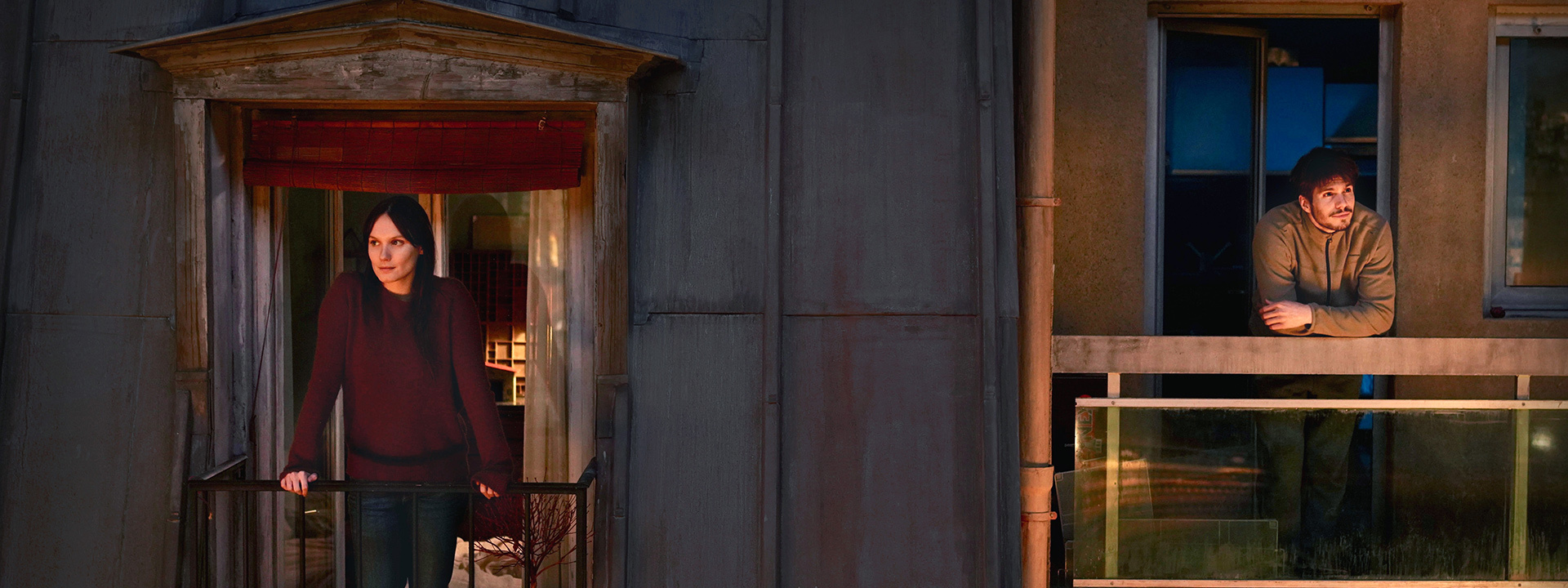 Ein-sam ?
Gemein- sam ?
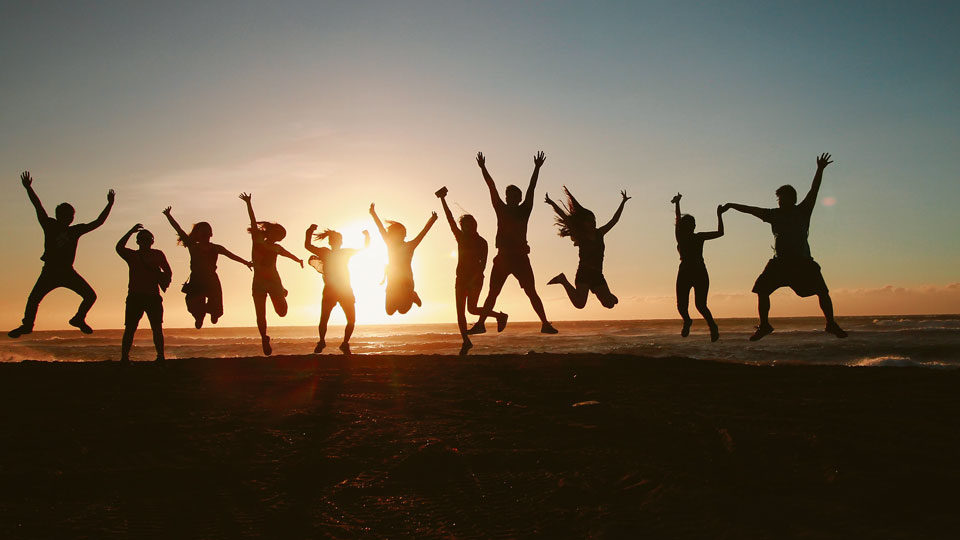 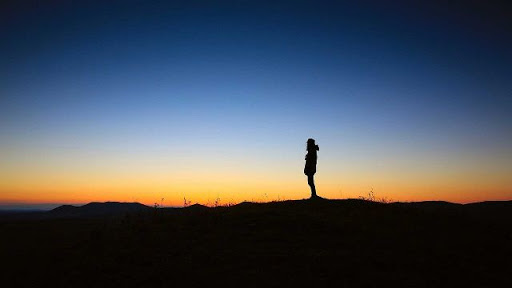 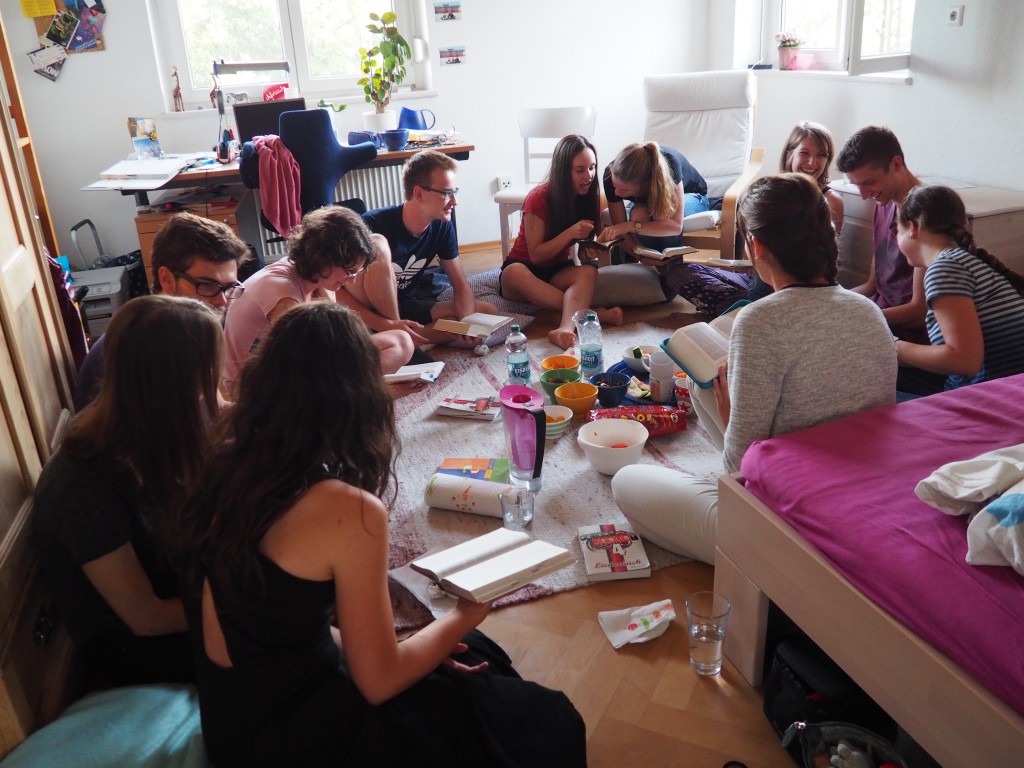 Haus-kreise /Klein-gruppen
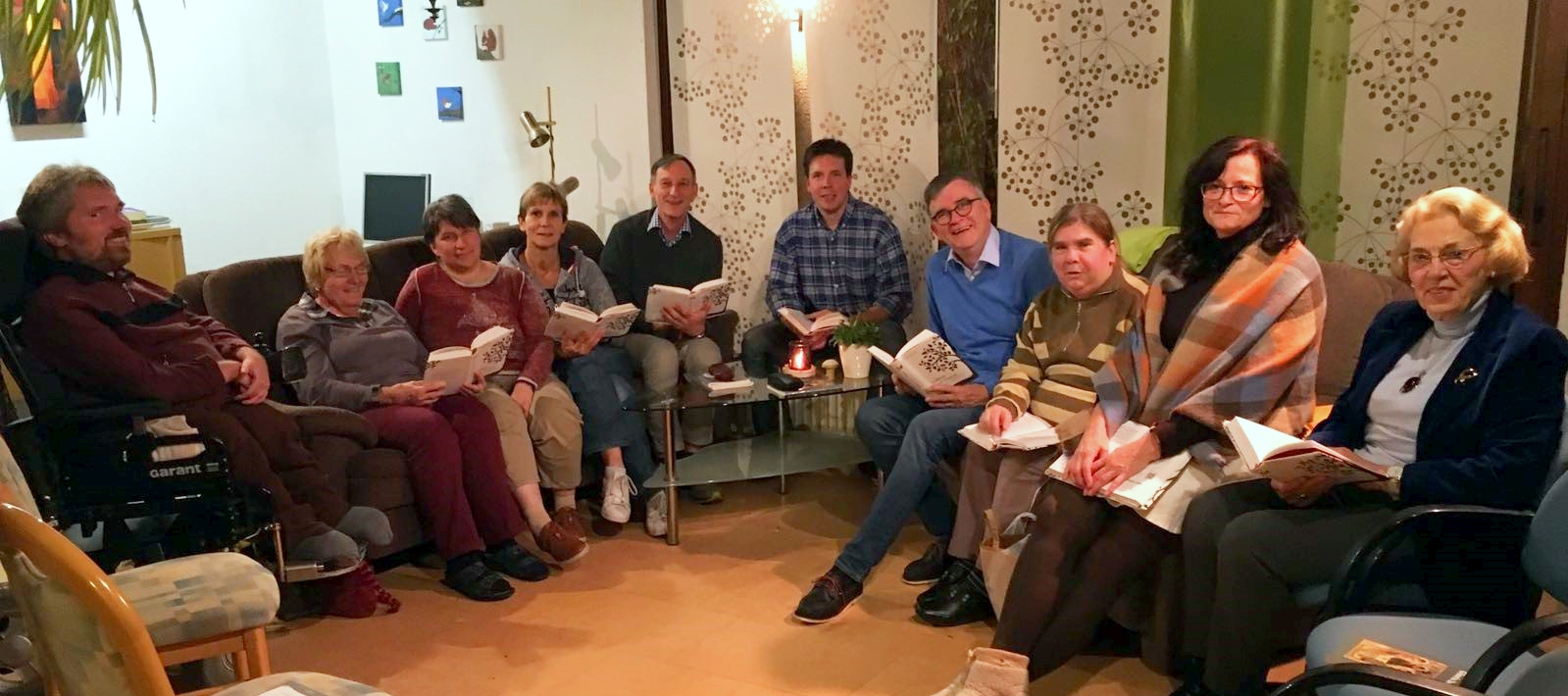 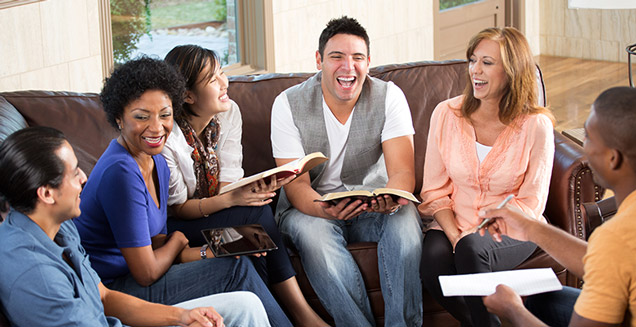 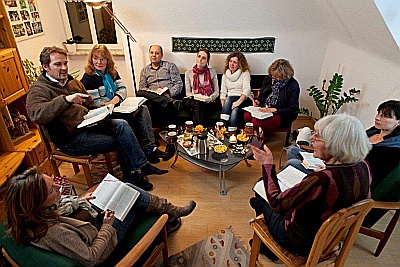 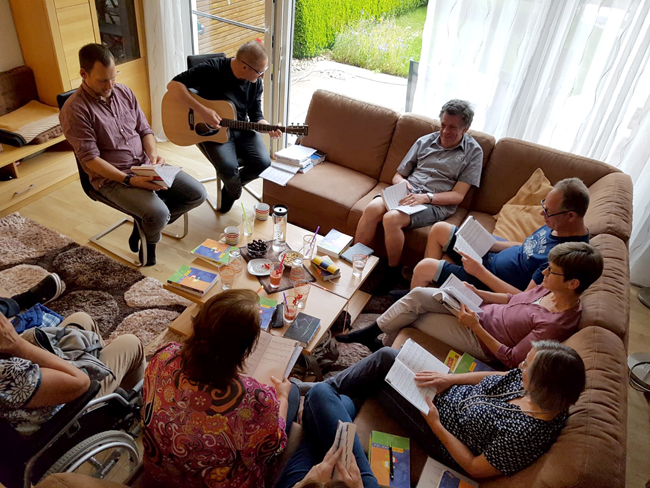 Tankstellen 
Im 
Alltag
Persönliche Fragen
Wie steht es um unsere Beständigkeit und Verbindlichkeit?  

Teamplayer oder Einzelkämpfer? 

Allein geht man ein! Besser: Gemeinsam statt einsam!